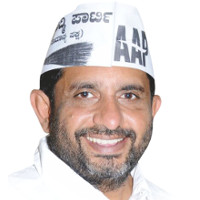 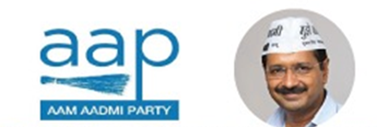 KARNATAKA, 2018Manifesto for the Assembly elections
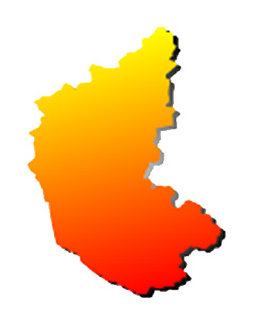 Aam Aadmi Party invites the people of Karnataka to be part of a new kind of governance - to eliminate avoidable suffering, to help each citizen fulfill their potential, and to deliver the long-delayed promises of development.
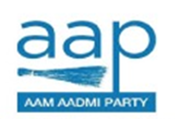 AAM AADMI PARTY
The fastest growing political party in India. Has vote-share and recognition across the country within 5 years of formation.
Founded from the India Against Corruption movement, AAP seeks to bring back integrity and accountability to governance. 
In just three years since forming the government in Delhi, AAP has demonstrated that a committed political party can make a big difference to governance and development.
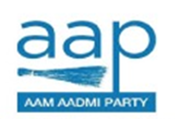 OUR METHODS 
Ask the people. 
Trust the people. 
Serve the people.
Measure outcomes.
OUR PRINCIPLES
Local power and local budgeting
Zero tolerance for corruption 
Dignity of life and livelihood.
Equality of and justice for all.
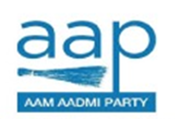 OUR PRIORITIES IN ADMINISTRATION  
Education and Health – To ensure that every child has a fair chance in life regardless of the circumstances of birth, AAP will focus on strengthening public education and nutrition. To help people remain productive and to prevent people from falling back into poverty, AAP will work to make all healthcare free to every citizen. 

Good public services – Power, water, sanitation, and other public services form the backbone of social and economic development. AAP will work to ensure that these are provided reliably and affordably to every citizen. There will be zero tolerance for corruption, and citizens’ interactions with government departments will be constantly reviewed and improved.
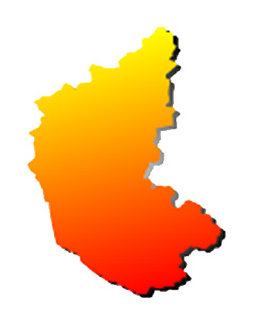 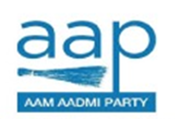 Vision for the State
1. DIGNITY AND OPPORTUNITY FOR ALL - Every person in the state must be provided the necessities of a dignified life - clean water, 24x7 electricity, quality education in government schools, and locally accessible primary healthcare. No family should ever need to spend its money for the things that are supposed to be provided freely by the government.

2. ZERO CORRUPTION - We must eliminate corruption completely in public offices, and punish those who demand bribes. Public expenditure must be transparent, and anti-corruption bodies must be made powerful and independent. We must restore the Lokayukta to its earlier days of strength and respect. The widespread system of bribes being paid for postings and transfers of officials must be completely eliminated.
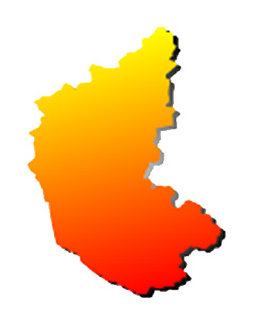 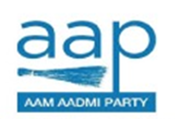 Vision for the State
3. POWER TO THE PEOPLE - We must decentralise administration. Six--to-eight regional administrative territories of the state must be created and a portion of the state budget must be dedicated to each. All government services must be available in local offices. A significant portion of the State Budget must be devolved to municipalities and panchayats for expenditure based on local priorities. Many services must be delivered at the doorstep of the people. 

4. DEVELOPMENT IN EVERY REGION - We must promote local economies in different parts of the state, based on regional strengths, and create jobs for people in their own areas. Infrastructure that is key to the economy of each region must be developed accordingly. An Employment and Entrepreneurship Development Fund for Local Regions must be created to promote access to livelihoods in every part of the state.
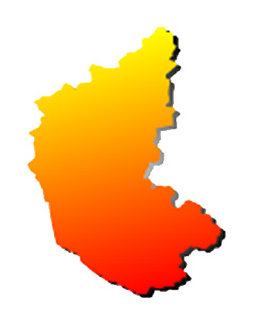 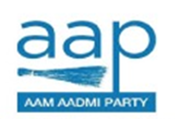 Vision for the State
5. AGRICULTURE - We must make farming economically viable again. Techniques for conserving soil health, water and increasing the yields of farms must be promoted. Crop insurance – for both landowners and farm workers – must be universal, and farmers must be free to sell their crops wherever they want to maximise their income. MSP-based assurances should be extended to organic produce, crops that are part of traditional local diets, and to environmentally sustainable farming. 

6. ELECTIONS AND VOTING - To involve young people more in governance and public issues, we must introduce a program of voter enrolment in all high schools and colleges, and lower the voting age for municipal and panchayat elections by 1 year.
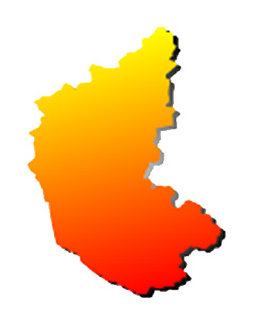 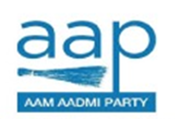 Vision for the State
7. EMPLOYMENT AND LIVELIHOODS  - The State must focus on emerging industries that have the potential to create new employment for the next 20 years. Employment-intensive sectors must get preference in allocation of state resources for economic development. People should be helped to create their own small businesses, since the majority of the employment is in small and medium firms. Every person should get a skills-education credit of Rs.50,000 every 10 years to learn any skill that can help them remain competitive in the economy. Livelihoods for street vendors will be promoted in cities as per guidelines of national policy. There must be a minimum wage for all work, corresponding to the cost of living in each district.
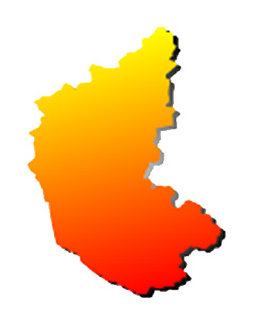 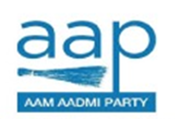 Vision for the State
8. GENDER  - The equal treatment of children as well as adults without discrimination on the basis of gender should be uniformly applied across many policies. State spending on education, sports, and skills development must be equal. At least 20% of all government contracts should be awarded to women-owned businesses. All statutory bodies shall have at least 1/3 of their members as women.
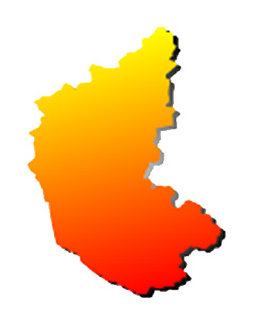 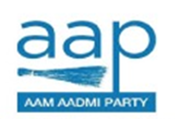 Vision for the State
9. SPECIAL FOCUS ON THE POOREST  - In all matters, AAP will have a special focus on the most vulnerable populations in society – those who need social and economic support to reach parity with others. We will uphold the special provisions in the Constitution for the protection of SCs and STs, eliminate the unsanitary and demeaning conditions of home and work that many of the poorest people face, propose a state civil rights law and framework for non-discrimination, and work to increase the share of the economic pie for them through targeted public expenditure and preferences in government contracting.
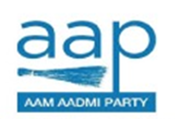 Bengaluru and other cities
City Amenities

- One public toilet per 500 homes.
- Increase open spaces to 40% in all urban areas. 
- Increase hours of access to parks and playgrounds.
- No hoardings on arterial roads.
 All traffic signage to be unsponsored.

Local Elections

- Elections of all local bodies to be held on time
- No supercession of local bodies by the state government
- Reservations to local wards to be announced six months before elections
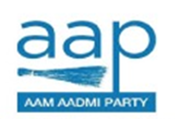 Bengaluru and other cities
Environment

- Segregation at source mandatory
- No dumping of waste outside municipal boundaries
- All parks and small lakes to be community-managed
- Native species only in all tree planting 
- At least one air quality monitor in every ward

Governance

 Integrated Master Plans, not just land use plans
 Metropolitan Planning Committees in BLR, H-D and Mysuru.
 Ward committees in all wards
- All civic agencies must be accountable to municipalities.
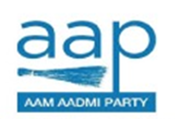 Bengaluru and other cities
Health and Sanitation

 24x7 Urban Health Centre in every ward
 State to pick up cost of surgery and other high-cost emergencies.
 Focus on preventive care, especially for children.

Housing

- 1/3 of all housing permits to be reserved for low income housing
- 1/4 of all group housing permits to be reserved for rental housing
- No Akrama Sakrama, but in situ redevelopment of housing for EWS.
- Automatic enrolment in Property Tax registry with Occupancy certificate
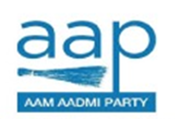 Bengaluru and other cities
Traffic and Transport

- Focus on moving people and goods, not vehicles
- Pedestrians first
- Priority for public transport
- 120 buses per lakh of population in all urban areas.
- Tender Sure quality footpaths on all 60-feet and wider roads
- Cycle lanes around all major lakes (also to stop encroachment)
- Integrated mobility planning across all modes.
- Commuter Rail for entire Bangalore Metro Region
- Bus shelter in every stop
 Local, community-managed parking permits in neighbourhoods.  
 Rapid construction to build flyovers / underpasses in 6 weeks.
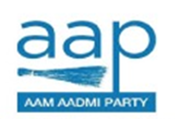 Bengaluru and other cities
Power Supply

No more tariff hikes
Recovery of dues from all willful defaulters, starting with largest
Rooftop solar to be installed by ESCOMs themselves in many buildings

Water and Sewage

BWSSB and KUWS&DB to accept responsibility for every building
20,000 kilolitres per family of lifeline water free each month
Responsibility for costs of maintaining STPs to be with Boards.
10,000 new open wells in Bengaluru.
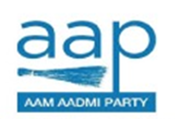 Bengaluru and other cities
Safety

- Street lighting on every street
- Local CCTV feeds in every police station
- Community awareness of crime statistics.
 Cap on bars and pubs in each neighbourhood
 Online filing of FIR, and all files to be digital.
 Corruption-free police stations.
 Social audits and community safety perception surveys in all areas.
 Increase the traffic police force significantly.
 Child safety rules for schools to be implemented in govt. schools too.
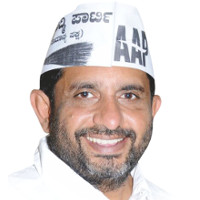 KARNATAKA, 2018
Your vote for Aam Aadmi Party is a vote for your children, a vote for good governance, and a vote for the future we have been waiting for 70 years to see. Join us.
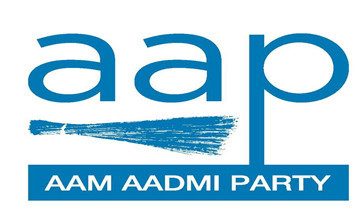 * This manifesto has benefited from the inputs of many groups of concerned citizens, and AAP thanks all of them. We welcome your continuing participation in helping us create the best policies for the people of Karnataka, not only in these elections, but in the future too.